CMS Questionnaire Analysis
Jo Williams

November 2020
Progress to Date
CMS Questionnaire was issued out to users of CMS and the Contract Managers on 20th October 2020
Great Uptake on responses
Good mix across Constituencies
Common themes have been identified

A number of volunteers to participate in workshops

Some consistencies within commentary provided on processes
Key Figures
127 Responses, with Large Domestic Shippers, I&C Shippers and Distribution Networks making the bulk of them
*2 responders (excluded from the above figure) did not fill any of the questions out





116 of these were frequent users of CMS
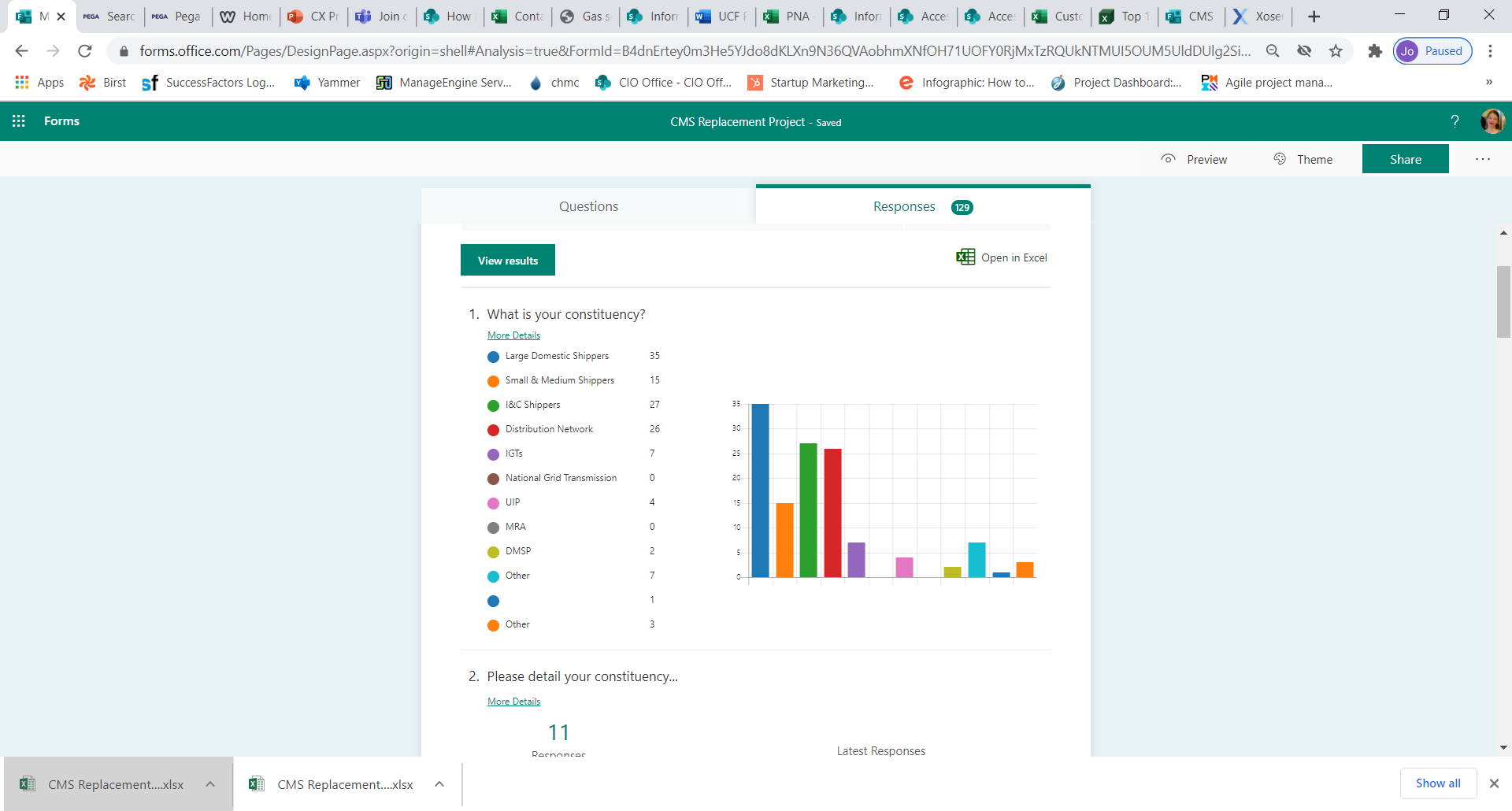 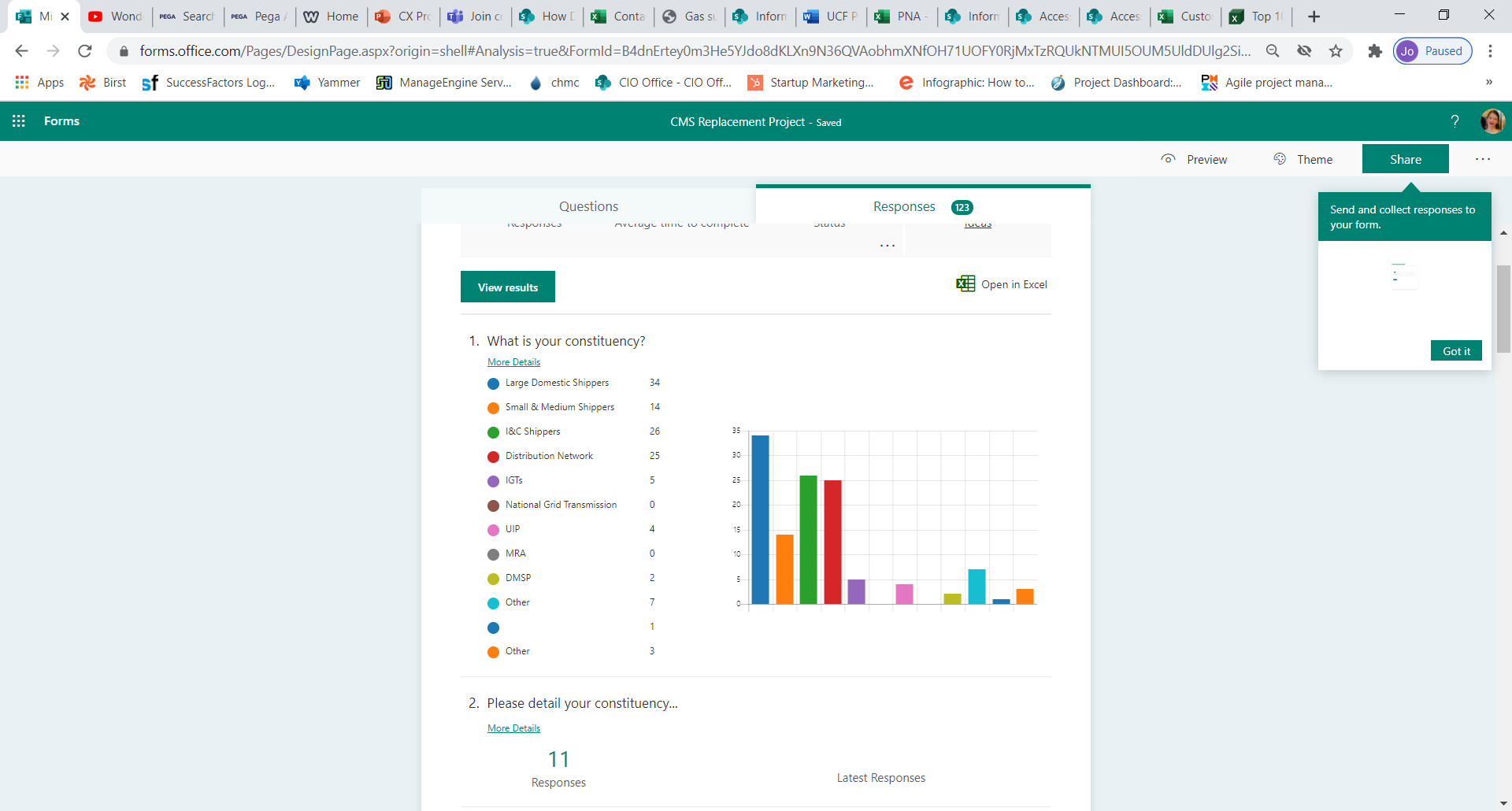 11
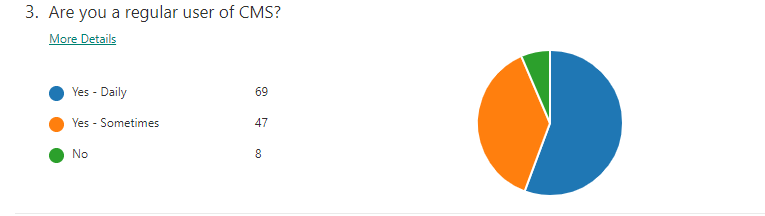 Overall Process Usage
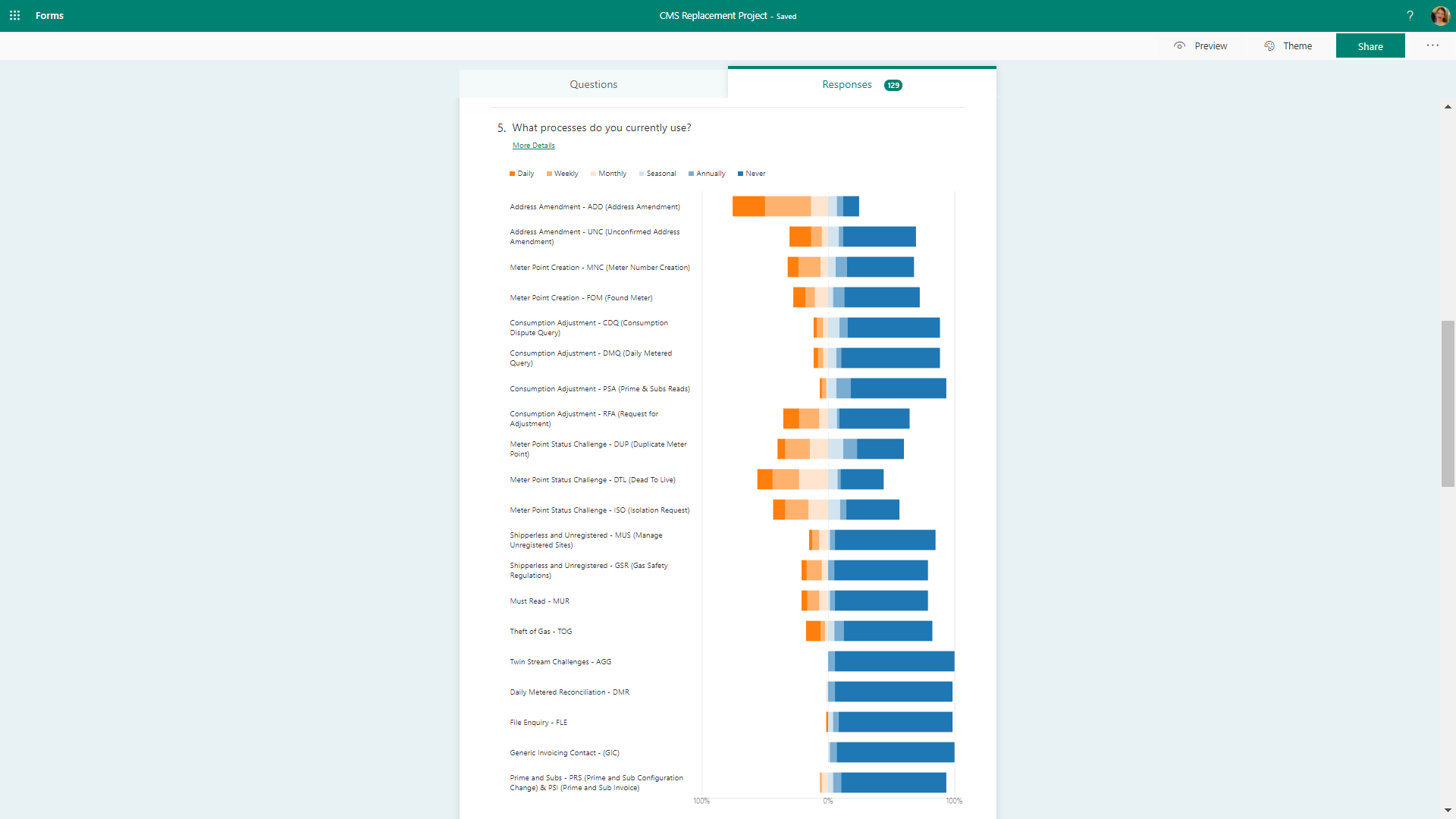 Most Frequently daily used process is the Address Amendment, with 87.3% using it throughout the year of which 25.5% use it daily

The second most frequent process used throughout the year is the Dead to Live with 65.9% using it throughout the year 

Followed by the Isolation request process, which had also received a few additional comments
Process Inefficiency Ratings
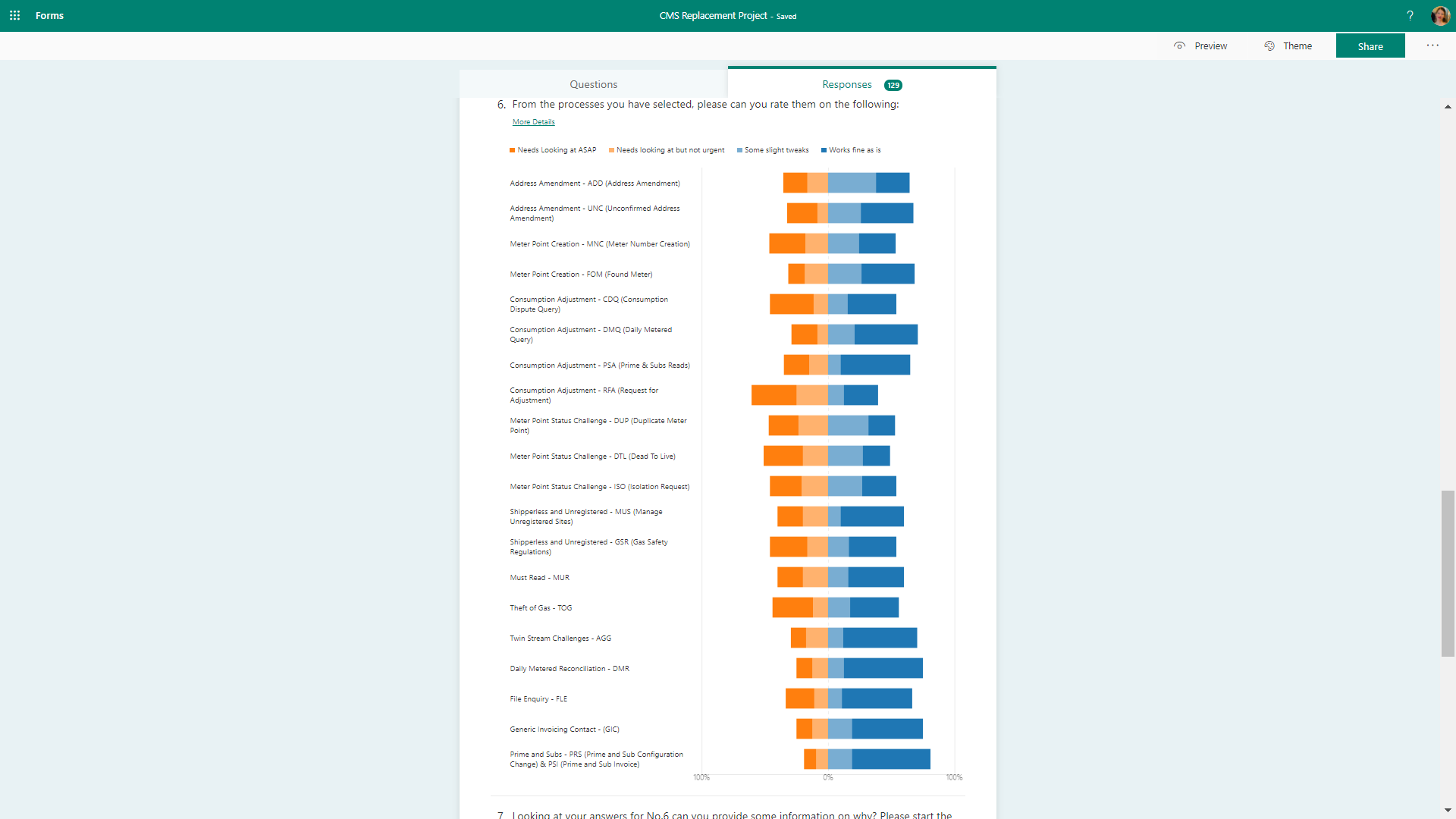 There were no processes that were unanimously called out as “Needs Looking at ASAP”

The Consumption Adjustment RFA process was the highest scoring with 35.4% marking it as “Needs to be looked at ASAP”

Closely followed by the Consumption Dispute Query process with 34.6%

All processes had some element of change identified, the DMR Process had 62.5% suggest it works fine as is
The High Scorers Processes
Workshop Proposal
First Workshop Shall Commence on 19th November 2020

It is estimated that a workshop to cover off the processes within an area shall be three hours

Workshops will be held with constituency groups in order of the most responses received for that particular process
Address Amendments – ADD & UNC
Consumption adjustments  - CDQ, RFA, PSA, DMQ
Meter Point Status Challenge - DUP, DTL, ISO
Meter Point Creation - MNC, FOM
Theft of Gas - TOG
Must Reads – MUR
Shipperless & Unregistered – MUS & GSR
Standalone & Rarely used – FLE, GIC, DMR & AGG
Prime & Sub – PSI & PRS

During these workshops requirements shall be gathered and captured on a spreadsheet which will be added to throughout the rest of the workshops and
Proposed Agenda
Introductions and Purpose
Roles and Responsibilities
Pain Points on current process
What should the process be
Data Flow
Dependent systems / processes
Level and type of change required
Recap and next steps
This Photo by Unknown Author is licensed under CC BY-SA
Appendix – Constituency Breakdown
Large Domestic Shippers
35 Responses…
Key commentary from notes:

ADD process generated most commentary:
“restrictive with characters”, “need ability to attach spreadsheets”, “unique addresses” and “very Time consuming

CDQ & MNC – more transparency is required along the process and reason for rejection
Small & Medium Shippers
15 Responses…
Key commentary from notes:

RFA process generated most commentary:
“too clunky”, “frustrating”, “Time Consuming”

“more transparency is required”
I&C Shippers
27 Responses…
Key commentary from notes:

RFA process generated most commentary:
“too clunky”, “frustrating”, “Time Consuming”

“more transparency is required”
Distribution Networks
26 Responses…
Key commentary from notes:

ADD process was frequently mentioned:
“transparency required on rejections”, “clarity on the fields used by Xoserve”, “Address fields Layout”

Other feedback: “system is really slow”
IGTs
7 Responses…
Key commentary from notes:

ADD process was frequently mentioned:
“Not fit for purpose”, “clarity on the validation rules”

Other feedback: “MUR needs to be more proactive”
UIPs
4 Responses…
Key commentary from notes:

“UNC Amending address is almost impossible and not user friendly”
DMSPs
2 Responses…
Nothing Identified as needs to change ASAP
Key commentary from notes:

“DRE should be automatic”, “DMSP action should give the option of insufficient information provided or further information required from Supplier”
Other / Unsure
11 Responses…
Key commentary from notes:

“Take too long”, “communication is poor”, “ADD could benefit from notes section”, “Bulk Query Type”
* One respondent marked all processes as need to change ASAP but gave no commentary …